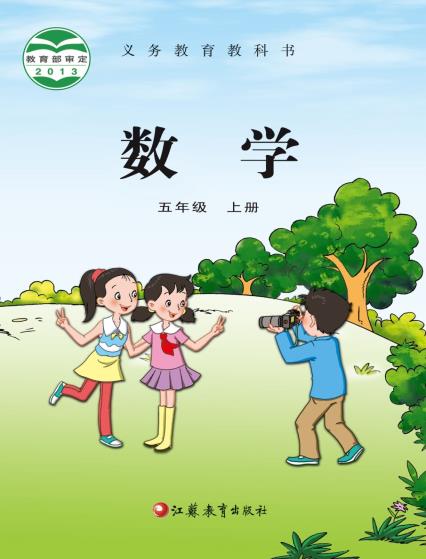 第五单元 · 小数乘法和除法
商的近似值
第1课时
WWW.PPT818.COM
写出下表中各数的近似值。
1
0.7
0.71
0.706
10
10.0
9.96
9.964
几位
求一个小数的近似值，首先要看清楚是保留（      ）小数，然后看——比要保留的位数多（      ）的数字，进行（                  ）。
一位
“四舍五入”
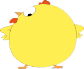 下面是几种动物在水中的最高游速。
12
速度/（千米/时）
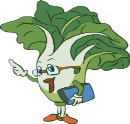 保留两位小数，应该除到哪一位？
海狮的最高游速大约是多少千米/分？
（得数保留两位小数）
40÷60≈
（           ）
海狮的最高游速大约是多少千米/分？
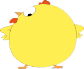 12
（得数保留两位小数）
0.67
千米/分
四舍五入
0
.
6
6
6
6
0
4
0
0
.
除到商的千分位
6
0
3
4
0
0
6
0
3
4
0
0
40÷60≈
（           ）
答：海狮的最高游速大约是0.67千米/分。
6
0
3
4
0
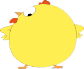 12
下面是几种动物在水中的最高游速。
速度/（千米/时）
海豚的最高游速大约是多少千米/分？
（得数保留两位小数）
50÷60≈
（           ）
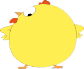 海豚的最高游速大约是多少千米/分？
12
（得数保留两位小数）
0.83
千米/分
四舍五入
0
.
8
3
3
6
0
5
0
.
0
8
0
4
2
0
0
8
0
1
2
50÷60≈
（           ）
0
0
答：海豚的最高游速大约是0.83千米/分。
8
0
1
2
0
下面是几种动物在水中的最高游速。
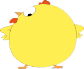 12
速度/（千米/时）
飞鱼的最高游速大约是多少千米/分？
（得数保留两位小数）
1.07
千米/分
64÷60≈
（           ）
答：飞鱼的最高游速大约是1.07千米/分。
归纳总结
求商的近似值的方法：
       先算出比需要保留的小数位数多一位的商，再按照“四舍五入”法写出结果。
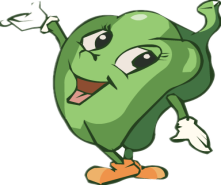 练一练
计算下面的练习，得数保留一位小数。
13÷2.4≈
5.4
5
.
4
1
2
4
1
3
.
0
0
1
2
0
1
0
6
9
4
0
4
2
6
1